Муниципальное общеобразовательное учреждение
Брейтовская средняя общеобразовательная школа
Исследовательский этап
«Влияние пищевых продуктов на скорость таяния льда»
Команда « Первопроходцы»
Руководитель: Русская Н.А.
Опыт1.  Влияние различных веществ на скорость таяния льда
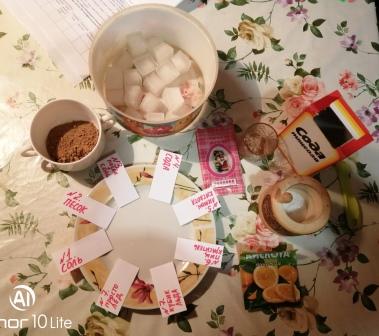 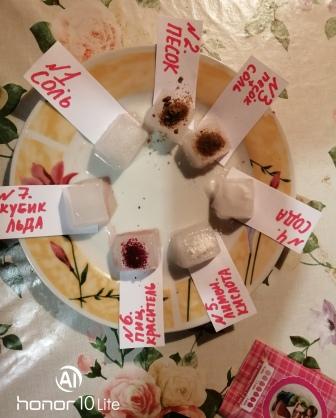 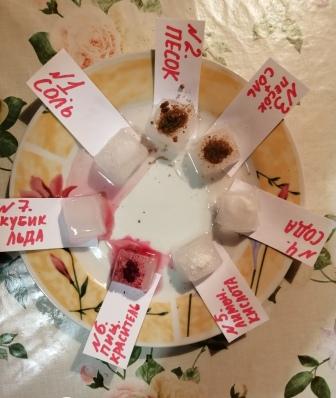 Опыт 2. Изменение объема снега (воды) при его таянии
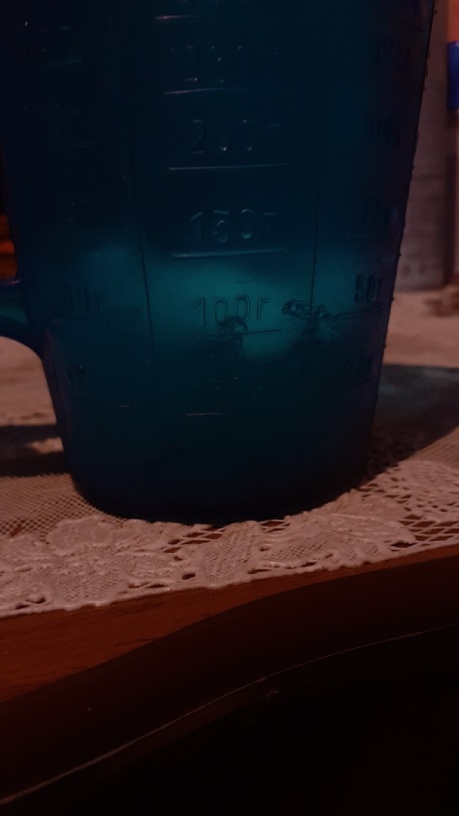 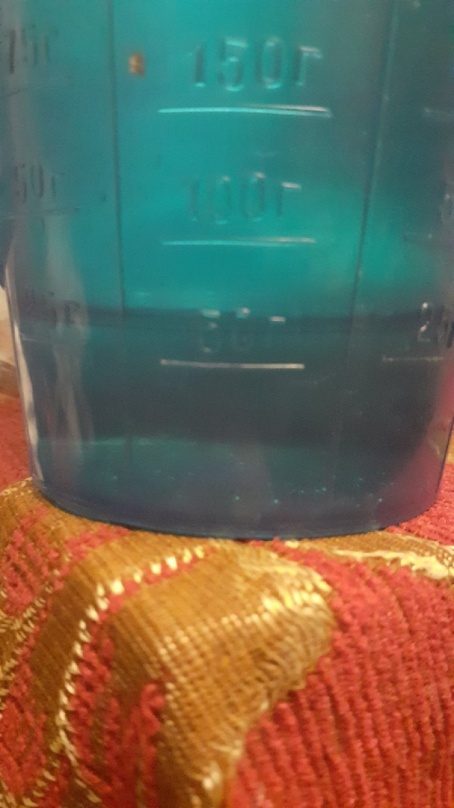 Опыт 3. Влияние загрязнений на скорость таяния снега
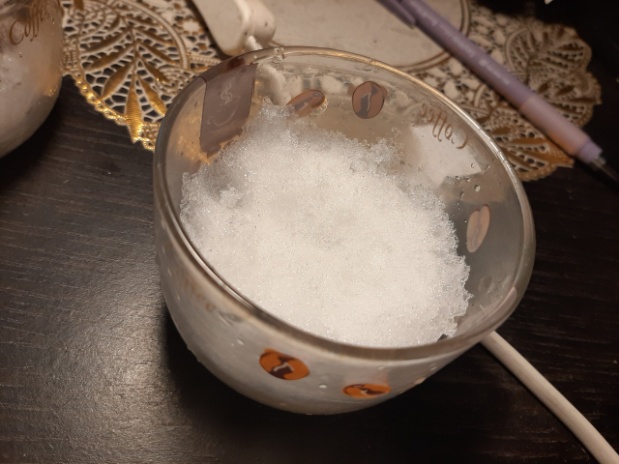 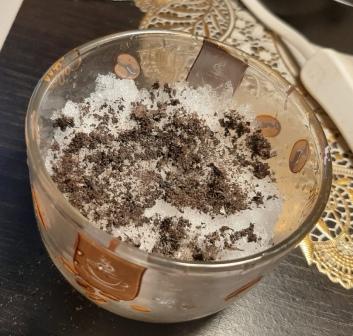 Опыт 4. Изменение объема  воды при ее замерзании
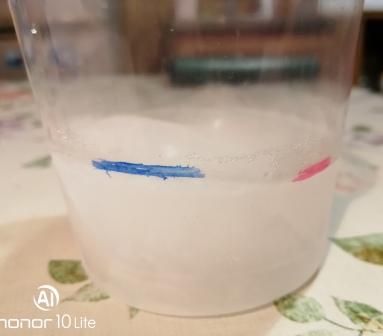 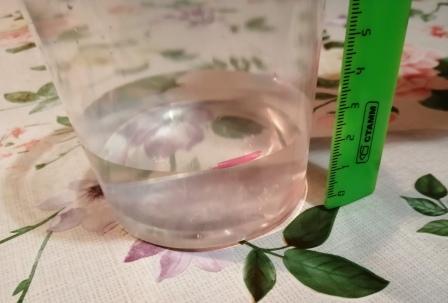 Опыт 5. Влияние плотности снега на скорость его плавления
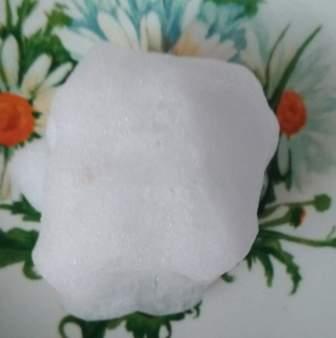 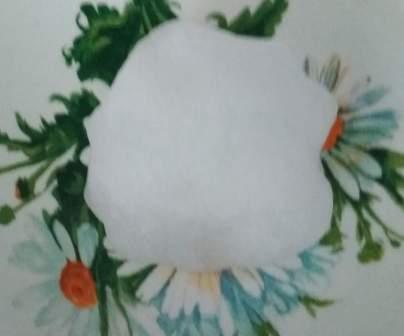